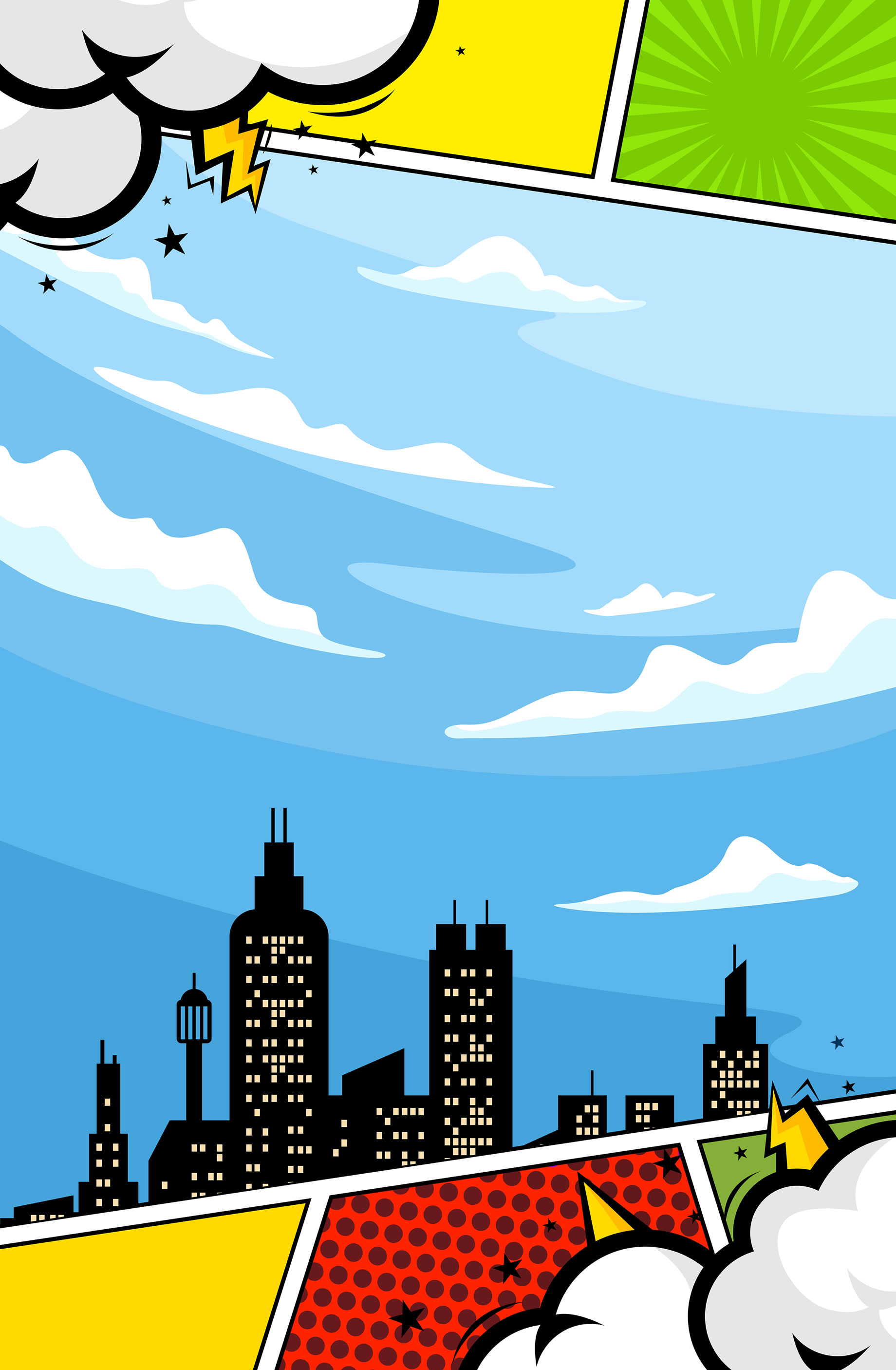 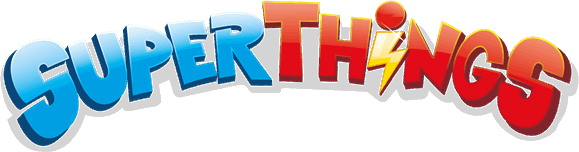 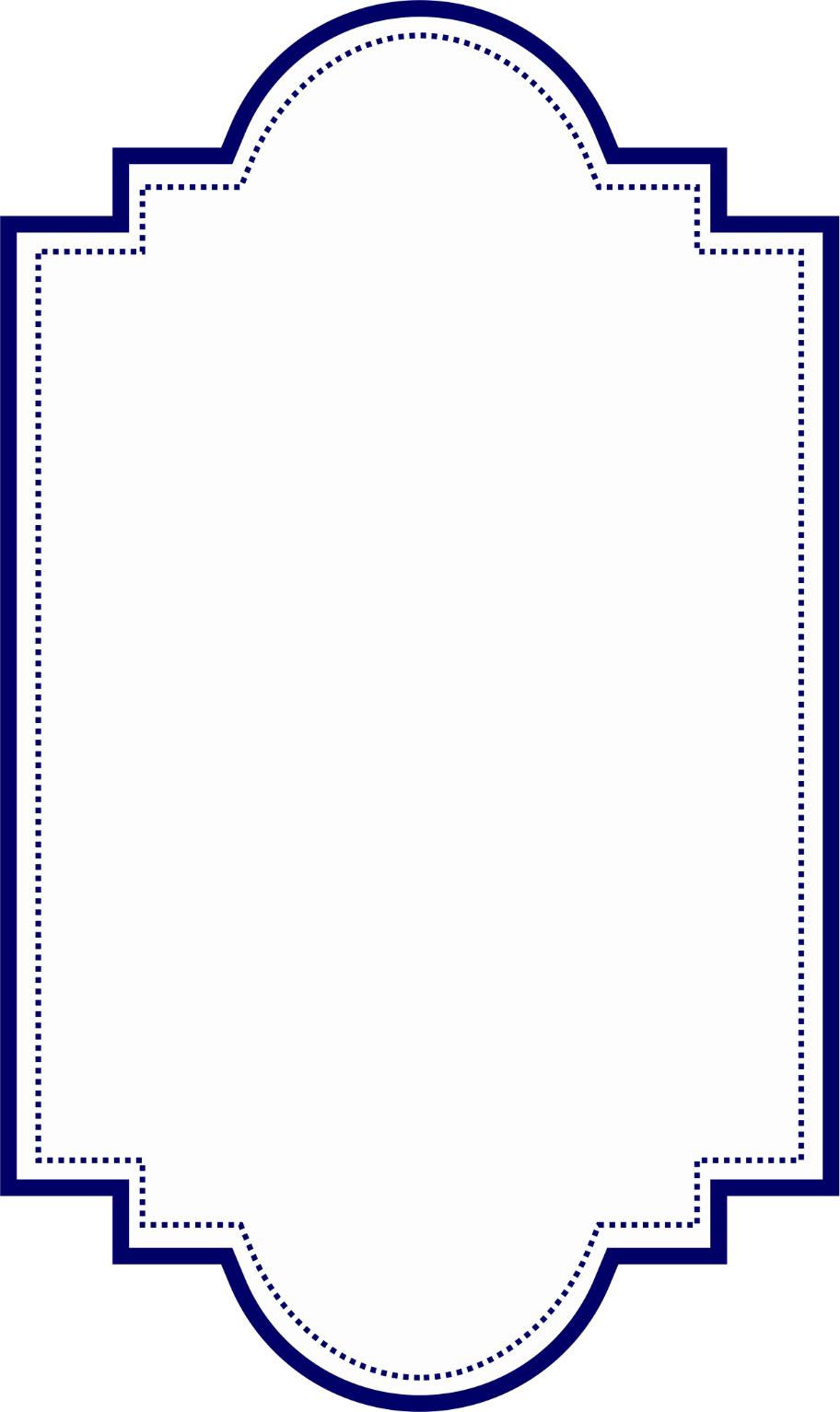 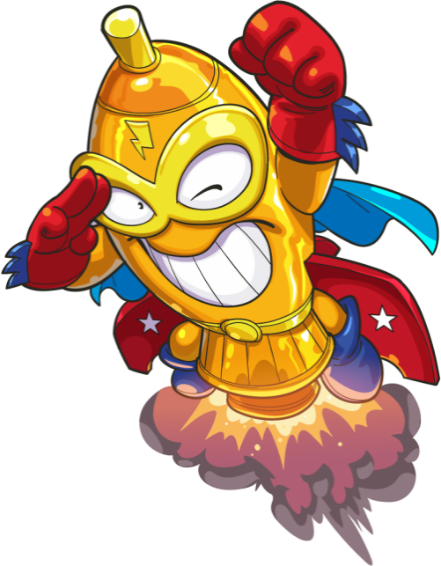 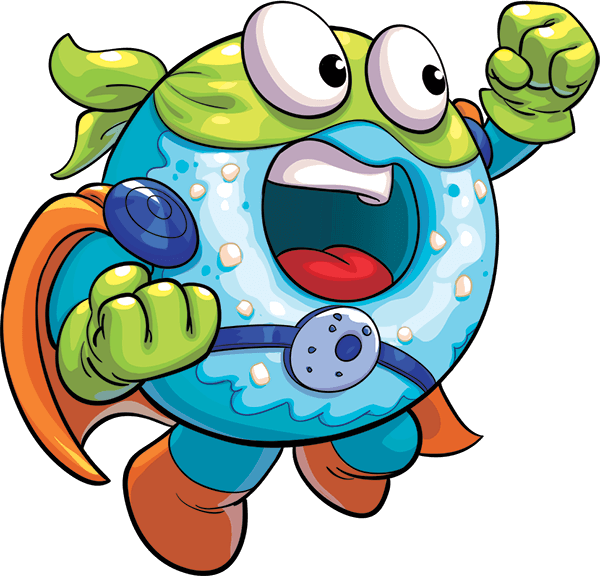 DAYEK
Está 
Cumpliendo sus
9 Años
Acompáñanos a
 celebrar el día:
VIERNES
12:00 m.
(RECREO)
12
En mi COLEGIO
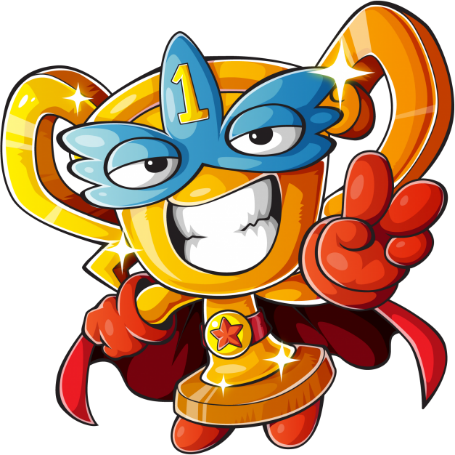 MAYO
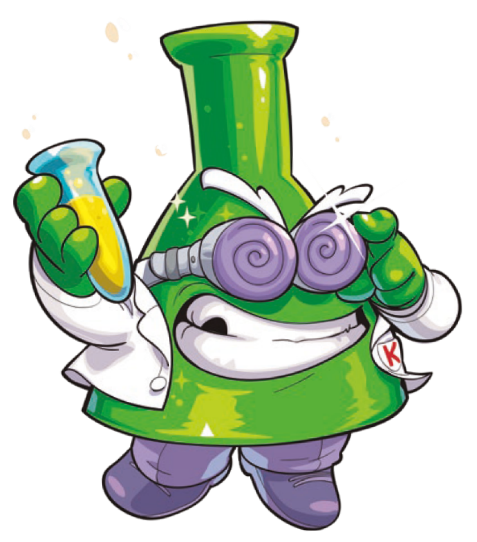 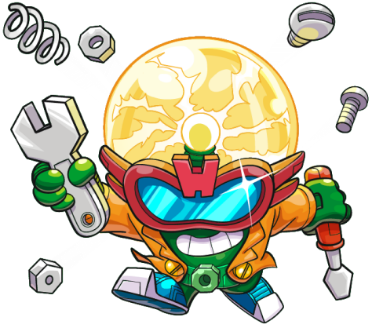 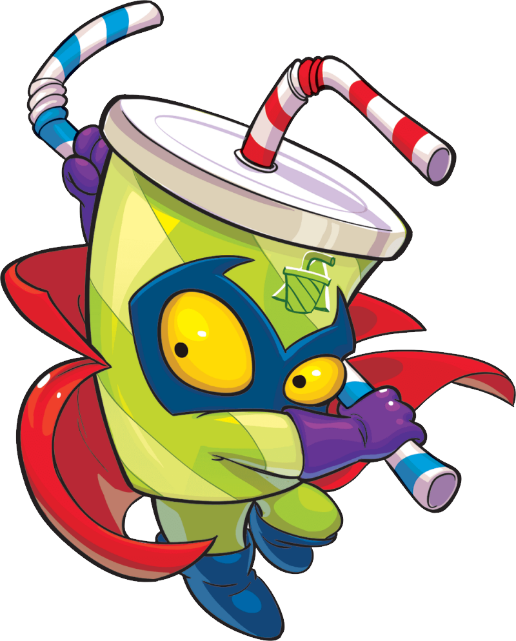 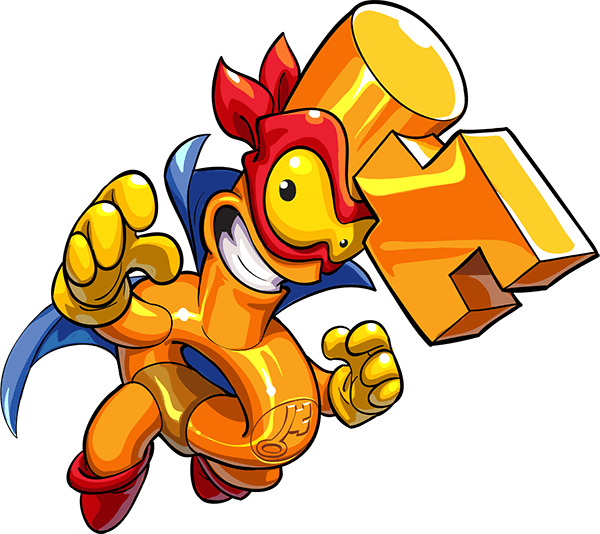 [Speaker Notes: Mas Diseños Editables en www.robnei.blog]